New Employee Orientation
College of Medicine
Table of Contents
Overview 
Mission & Vision
Values
Departments and Offices 
Department Expectations
Dress Code 
Training 
Parking 
Cougar Card/Badge
AWA
Employee Grievance Process
Department Resources
HR
IT and Support Requests
Facilities and Operations 
Marketing
Tilman J. Fertitta Family College of Medicine Overview
Mission
Tilman J. Fertitta Family College of Medicine is accountable to society for improving the overall health and health care of the population of Greater Houston, Texas and beyond.
Values
[Speaker Notes: Respect – Develop a culture of respect where compassion, active listening, appreciation and constructive collaboration are foremost.
Integrity – Be mindful and reflective about our behavior while maintaining honest and authentic professional relationships. Maintain a standard that supports ethical, moral, and evidence-based decisions. Hold oneself and others accountable to the continuous pursuit of excellence.
Servant leadership – Lead with compassion, humility, openness, and supportive behaviors.
Equity – Our commitment to fostering an inclusive and unbiased environment and holding space for safe dialogue.]
Departments and Offices
Departments and Offices
Department Expectations
Tillman J. Fertitta Family College of Medicine faculty, staff and students are representatives of the College and University of Houston. 
This is a professional school, and as such, it is expected that faculty, staff and students display an appropriate level of judgment with regard to personal hygiene, grooming and dress. 
Faculty, staff and students must maintain an appearance that demonstrates respect and meets professional standards in all non-clinical and clinical activities.
Effective September 1, 2022, the College is adopting Business Casual Attire as our day-to-day standard dress code.
Department Expectations
Dress Code
Business Casual **Day to Day**
Examples:
Slacks with collared shirt
Slacks or skirt with blouse
Dress
Unacceptable attire includes but is not limited to:
Clothing that exposes the navel
Denim jeans
Mini-skirts
Halter, low-cut, cropped, or ill-fitting tops
Flip flops, slippers, house shoes
Shorts
Leggings, sweatpants, or other exercise attire
Note: Jeans and appropriate Business Casual tops are acceptable on Fridays and Cougar Red and UH branded attire is encouraged. Jeans may not have holes or rips, be ill fitting, or otherwise diminish the professionalism of the College.
Department Expectations
Dress Code
Business Professional Attire **As Appropriate**
Slacks with collared shirt and tie
Slacks or skirt with blouse
Dress
All clothing must fit so that inappropriate exposure does not occur during normal activities.
Training
Required courses for all COM employees:
HIPAA (SH2303)
Texas Medical Privacy Act (SH2301)
CMS Medicare Fraud Waste & Abuse (HO2302)
CMS General Compliance (HO2303)

To view training queue:
Go to your AccessUH home page: accessuh.uh.edu/index.php
Under “Administrative Services” click on the HR P.A.S.S. icon 



Click on the Training tile
  


View Training Summary
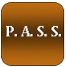 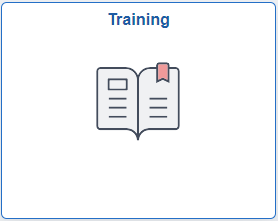 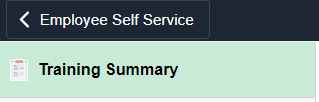 Training
How to Access:
Go to your AccessUH home page: https://accessuh.uh.edu/login.php 
Under “Administrative Services” click on the HR P.A.S.S. icon 



Click on the Training tile
  


Request Training Enrollment 






Search by Course Name or Search by Course Number
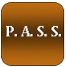 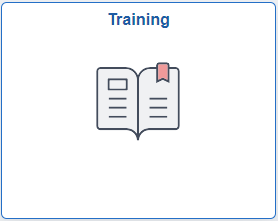 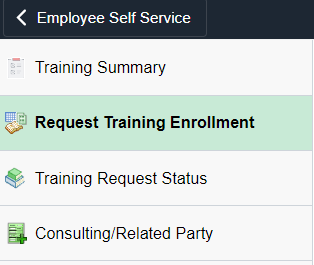 Parking
View Parking Permits homepage for Faculty & Staff here:
https://uh.edu/parking/parking-on-campus/permits/ 
College of Medicine Parking located in Zone G for Med1 Building staff and Zone D for UH Health FCC staff (clinic)
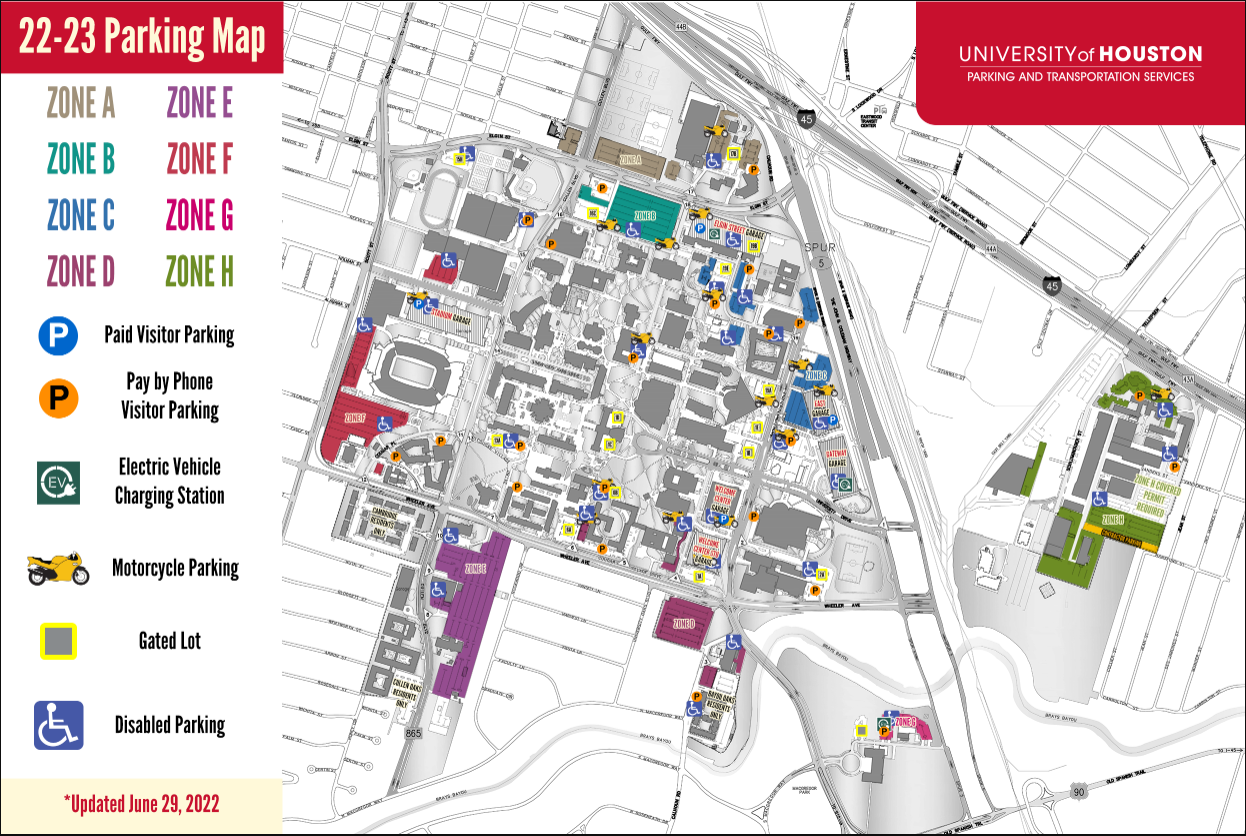 Cougar Card/ Badge
Get Your Cougar Card
Complete online photo submission
To get your Cougar Card, first complete the online photo submission in AccessUH Cougar Card Connect. Please allow 24-48 business hours for your photo to be reviewed. Once your photo submission is reviewed you will receive a confirmation email indicating that your photo has been approved or denied.
Pick up your Cougar Card
Once your online photo submission is approved, please schedule an appointment or join our virtual line for same day assistance through AccessUH CougarQ Queuing and Appointments. Your Cougar Card will be printed at the time of your appointment.
Please note: if you are attending New Student Orientation, you will receive specific instructions on how to get your Cougar Card. For more information, visit our New Student Orientation page.
Alternative Work Arrangement - COM
University of Houston - Alternative Work Arrangement Overview
Arrangement offered at the College of Medicine –
Hybrid/Alternative Work Locations (some work on-site and some off-site) 
6-month orientation required for all College of Medicine employees (subject to COM Dean, Department Chair, AVP, and direct-supervisor approval)
Includes transfers from University as well as roles
Approval timeline: ~4 weeks
Employee Grievances
STAFF
FACULTY
MAPP 02.04.01
COM Contact:
Marie Jeanne Nisnisan, MHA
College Business Administrator – HR
Email: Mmnisnis@central.uh.edu
Phone:
(713) 743-8997
University Grievance Policy
COM Contact:
Dr. Jacqueline Levesque
Associate Dean, GME & Faculty Affairs
Email: jelevesq@central.uh.edu
Phone:
  (713) 743-9564
Department Resources
College Business Administrator - HR
Marie Jeanne Nisnisan, MHA
E: Mmnisnis@cougarnet.uh.edu
P: (713) 743-8997
Department Resources
IT and IT Support Requests
Contact:
	Email: uhcom-it@UofH.uh.edu
Facilities
Hours of Operation: 8 AM – 5 PM
Contact:
	Areli Mbaye
	College Business Administrator
	Email: aambaye@central.uh.edu 
	Phone: 713-743-9060
Department Resources
Department Resources
University Marketing and Communications – Email Signature Guidelines
Confidentiality clause
If you work with confidential information, the confidentiality clause may be included at the bottom of the email signature.
Example

Confidentiality Notice: The information in this e-mail may be confidential and/or privileged. If you are not the intended recipient, any review, dissemination, or copying of this e-mail and its attachments, if any, or the information contained herein is prohibited. If you have received this e-mail in error, please immediately notify the sender by return e-mail and delete this e-mail from your computer.
Font
Trebuchet, 10 point

Color
Black type except the name of the University in red.

Example
Jane DoeDepartment ManagerDepartment NameUniversity of Houston713-743-0000uh.edu